2 Central Sulcus
- separates parietal and frontal lobes
3 Longitudinal Fissure
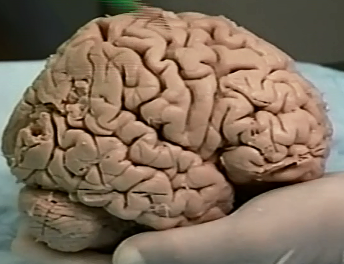 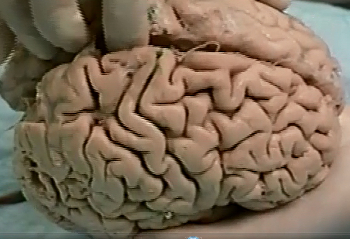 1 Sylvian or Lateral Fissure
- separates parietal and temporal lobes
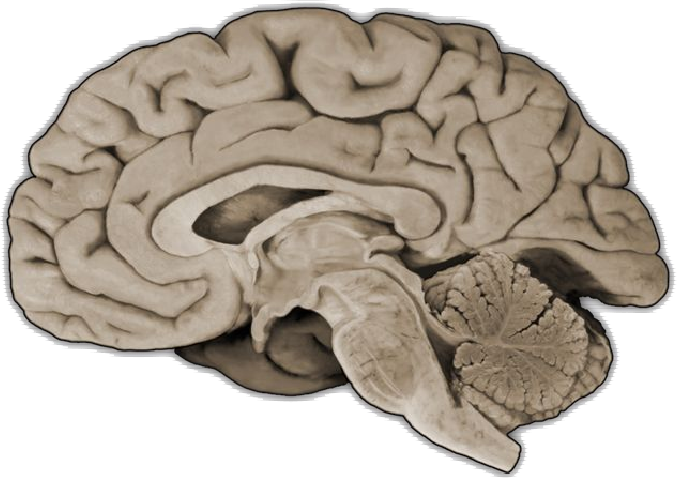 Parieto-Occipital Sulcus
- separates parietal and occipital lobes
Lettered Sulci
Numbered Gyri
1 –
Precentral Gyrus
A – Lateral (Sylvian) Fissure
Postcentral Gyrus
2 –
B – Central Sulcus
B
3 –
Inferior Frontal Gyrus
C – Inferior Frontal Sulcus
4
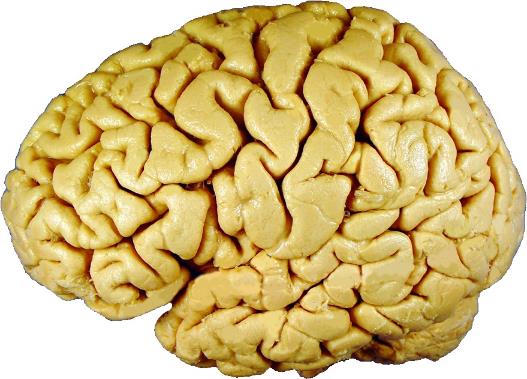 4 –
Broca’s Area
2
1
Pars triangularis of Inferior Frontal Gyrus
5 –
Pars Opercularis of Inferior Frontal Gyrus
6 –
9
7 –
Pars Orbitalis of Inferior Frontal Gyrus
8
D
5
6
3
7
10
Middle Frontal Gyrus
8 –
C
9 –
Superior Frontal Gyrus
11
D – Superior Frontal Sulcus
Superior Temporal Gyrus
10 –
E
A
11 –
Middle Temporal Gyrus
E – Superior Temporal Sulcus
2 – Superior Transverse Temporal Gyri of Heschl
3 – Primary Auditory Cortex
2 – gyri?
3 – functional area?
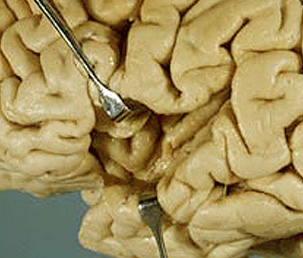 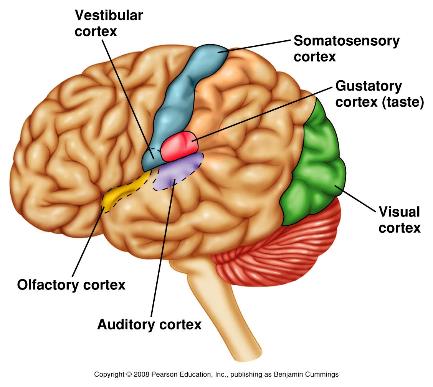 1 – Lobe?
1 – Insular lobe
Uncus
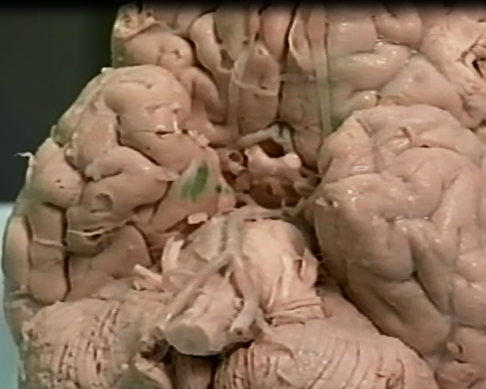 Parahippocampal gyri
A – Corpus Callosum
L - Thalamus
B – Lateral Ventricle
M - Hypothalamus
C - Fornix
D – Parieto-Occipital Sulcus
N – Anterior Commissure
H
E – Cuneus Gyrus
O – Superior Colliculus
F – Lingual Gyrus
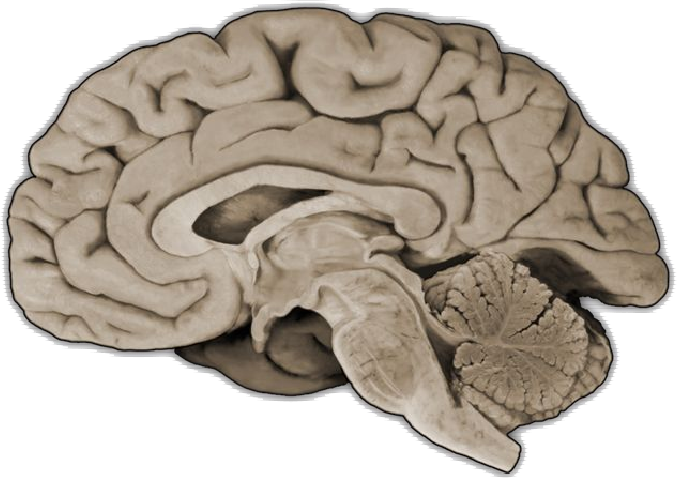 P – Inferior Colliculus
I
G – Calcarine Sulcus
D
K
H – Central Sulcus
J
A
B – space?
C
E
L
F
M
R
I – Paracentral Lobule
G
N
J – Cingulate Gyrus
Q – Cerebral Aqueduct
K – Superior Frontal Gyrus
O
P
R – 4th Ventricle
Q
[Speaker Notes: Vermis means worm in Latin]
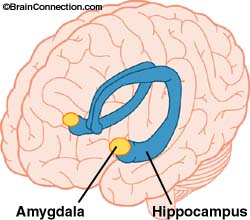 G
F
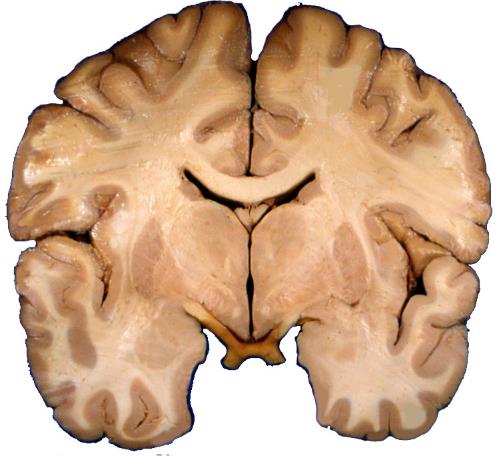 A - Thalamus
E
B - Hypothalamus
A
C - Amygdala
D – Globus Pallidus
B
D
E – Putamen
C
F – Caudate
G – Fornix
[Speaker Notes: Anterior commissure is anterior to this section, would be just ventral to lateral ventricles
Ant. Comm. Cartoon:
http://en.wikipedia.org/wiki/Anterior_commissure#mediaviewer/File:Gray744.png
Ant. Comm. Pic:
http://frontalcortex.com/?page=oll&topic=24&qid=689]
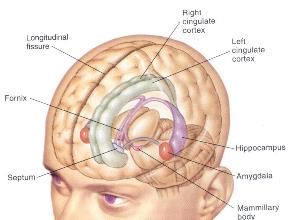 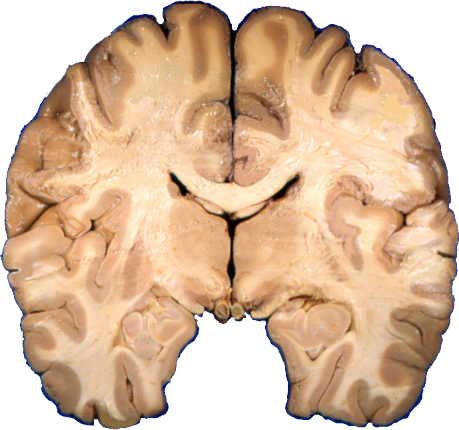 A - Thalamus
B – Subthalamic Nucleus
G
C - Hippocampus
F
A
D – Globus Pallidus
E
D
E - Putamen
B
F – Third Ventricle
C
G - Fornix
H
H – Parahippocampal Gyrus
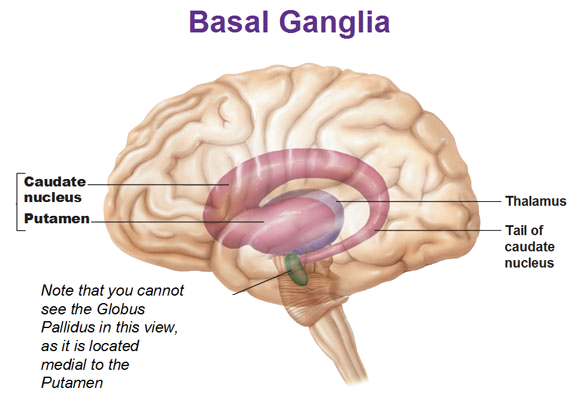 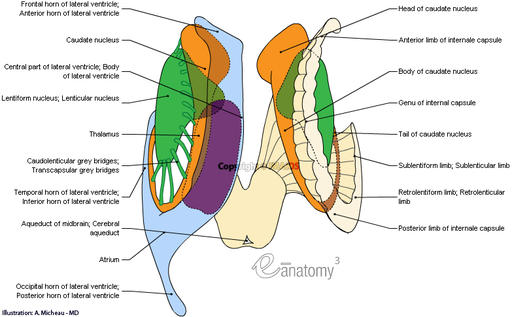 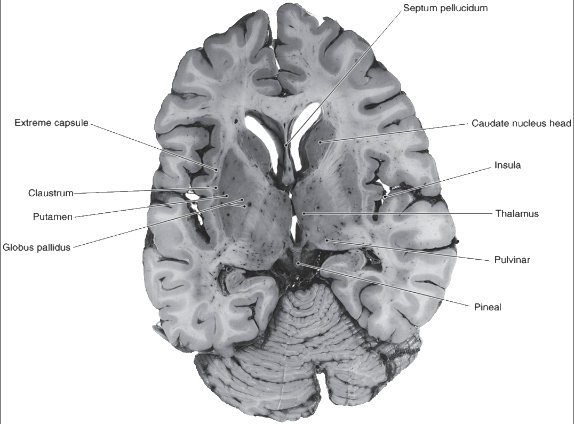 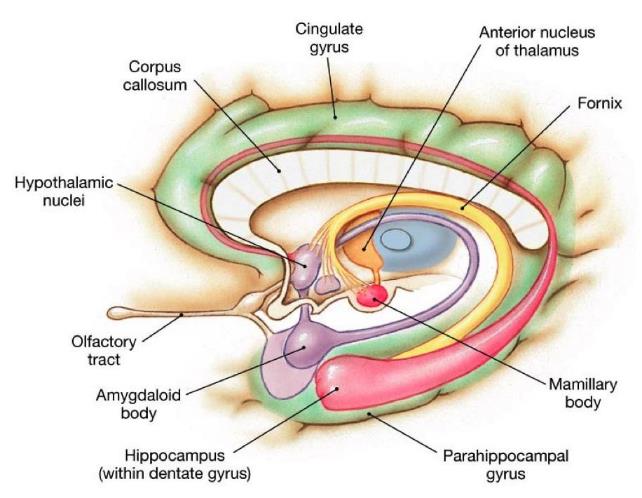 Ventricular System
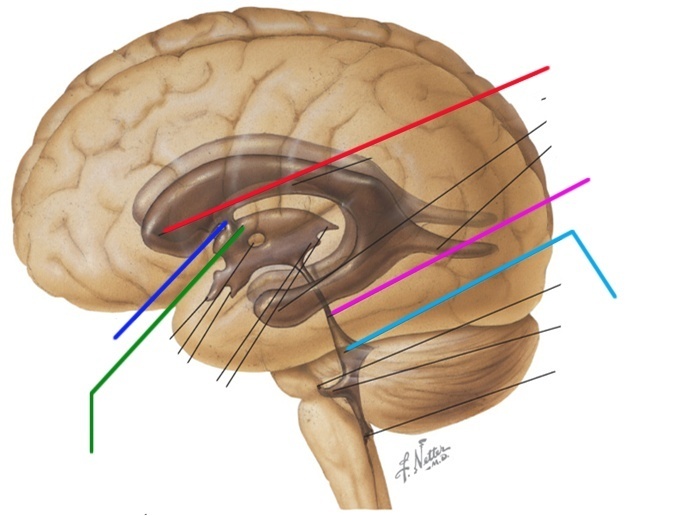 1.
Lateral Ventricle
4.
Cerebral Aqueduct of Sylvius
5.
Fourth Ventricle
2.
Interventricular Foramen of Monro
3.
Third Ventricle
H
G
A – Corpus Callosum
F
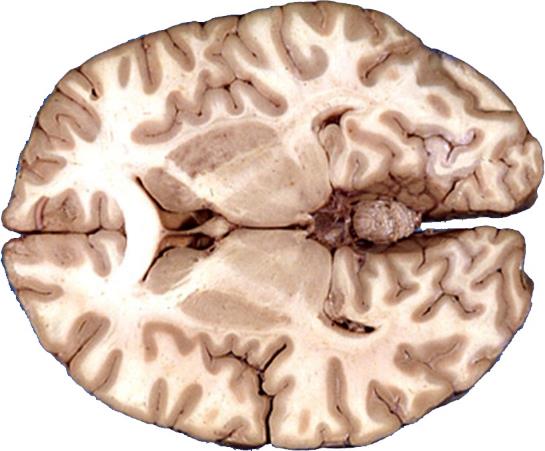 B
B – Internal Capsule, Anterior Limb
C – Caudate Nucleus
K
D – Septum Pellucidum
E - Thalamus
F - Putamen
E
A
G – Globus Pallidus
H – Third Ventricle
I – Posterior Horn Lateral Ventricle
J – Internal Capsule, Posterior Limb
K–Primary Visual Cortex
C
I
D
J